Литература
10
класс
Афанасий Афанасьевич Фет 
( 1820-1892 )
Сегодня на уроке
1
Поговорим о биографии А.А.Фета
2
Познакомимся с творчеством поэта
Афанасий Афанасьевич
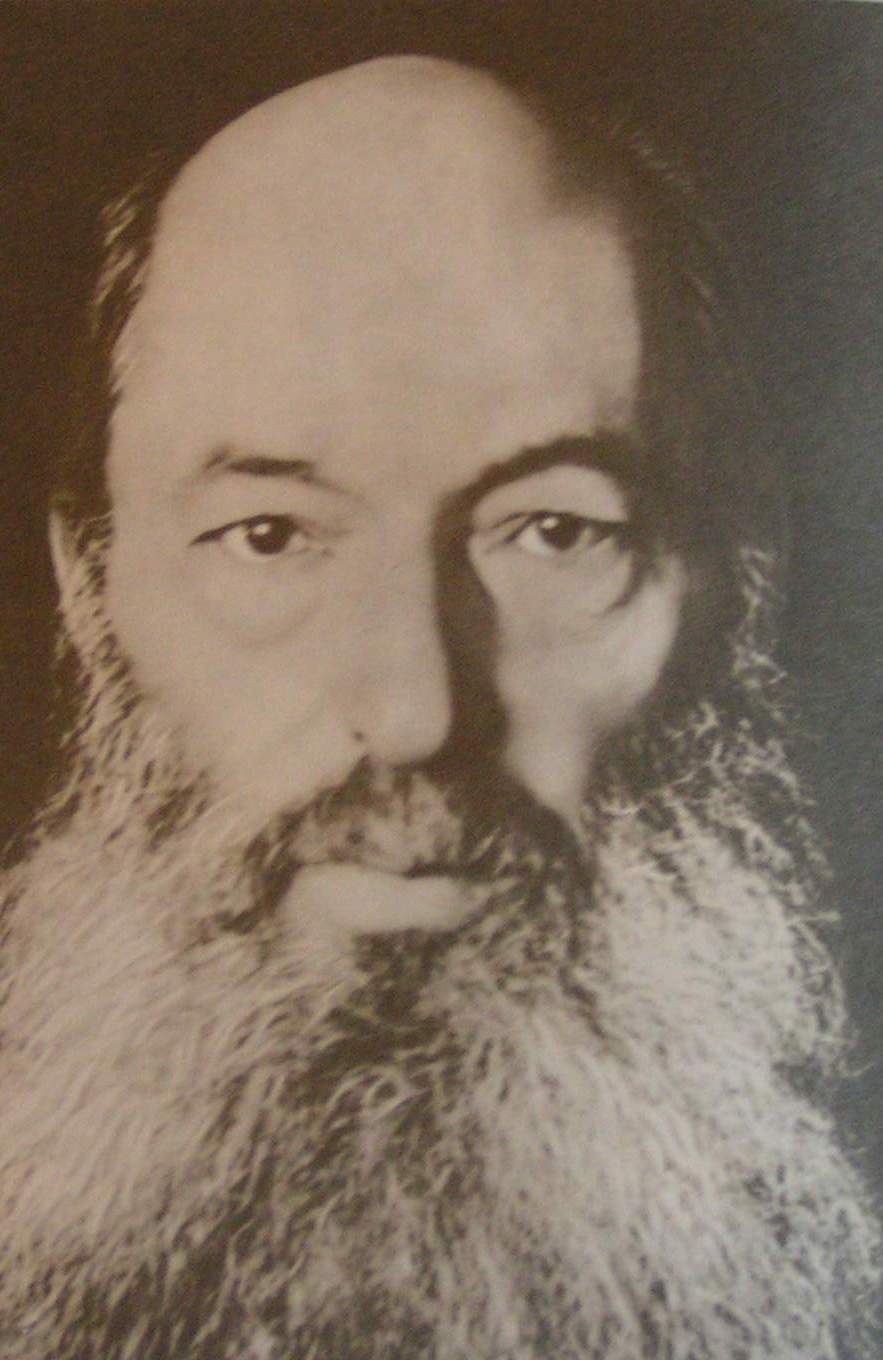 Фет
(1820-1892)
Как беден наш язык! –Хочу и не  могу. –
Не передать ни другу, ни врагу,
Что буйствует в груди прозрачною волною…
М.Е. САЛТЫКОВ-ЩЕДРИН
П.И. ЧАЙКОВСКИЙ
«Большая часть его  стихотворений дышит самою искреннею свежестью, а романсы его распевает чуть ли не вся Россия»
Статья «Стихотворения А.А. Фета» (1863)
«Фет в лучшие свои минуты выходит из пределов, указанных поэзии… Это не просто поэт, скорее поэт-музыкант, как бы избегающий даже таких тем, которые поддаются выражению словом»
Детство и юность
Афанасий Фет 
Родился 23 ноября 1820 года  в Орловской губернии, недалеко от города Мценска.
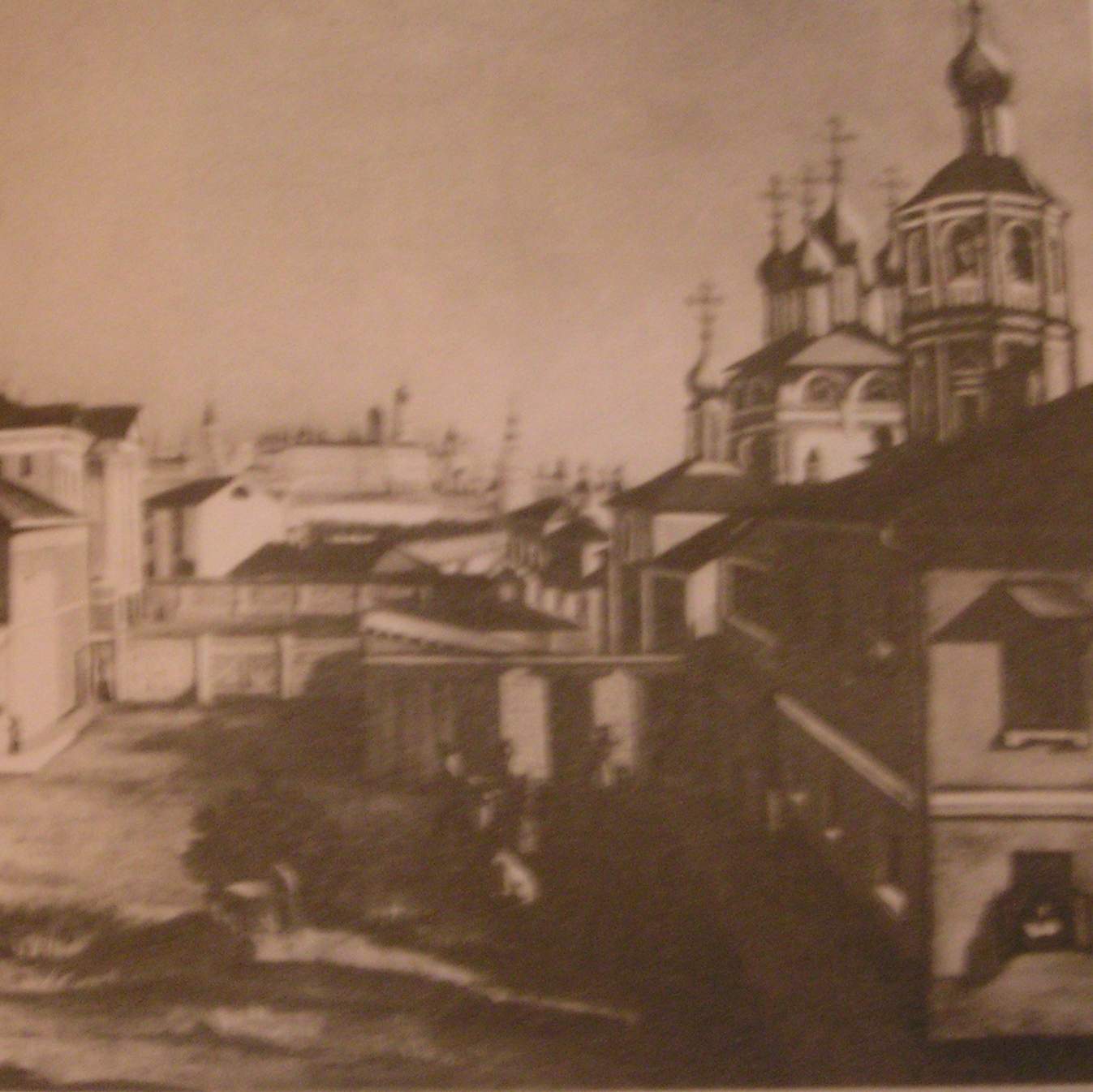 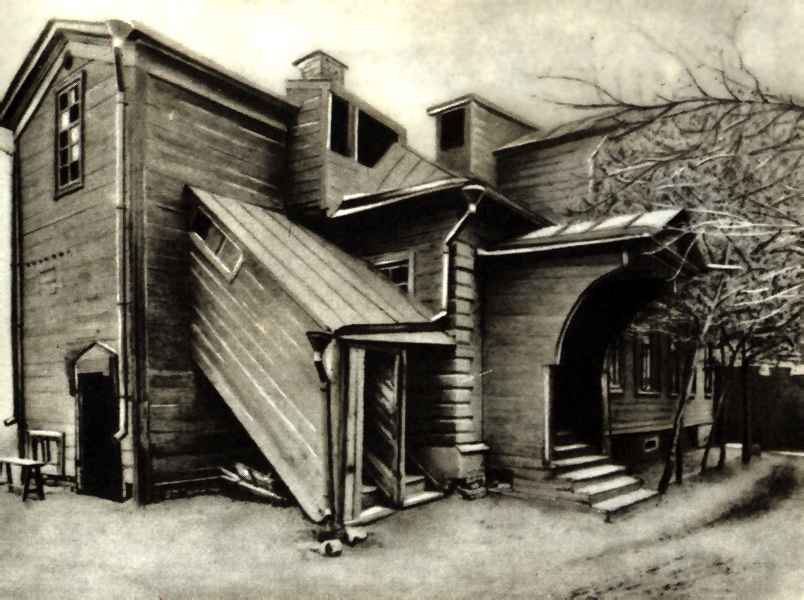 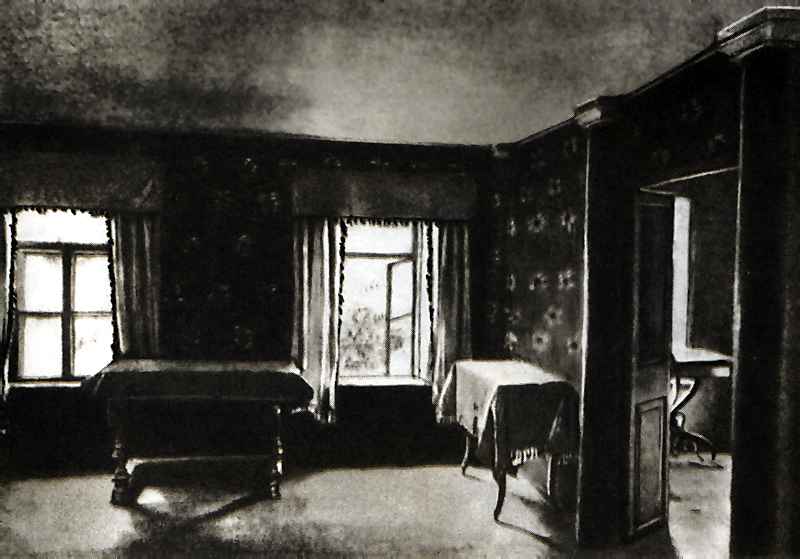 Происхождение фамилии
Отец , ротмистр в отставке, Афанасий Шеншин,  принадлежал к старинному и обширному роду Шеншиных. Он был богатым помещиком. Шеншин женился на немке Фёт в 1819 году, которая носила фамилию своего первого мужа. До 14 лет Афанасий Фет носил фамилию Шеншин, пока родители не обвенчались.
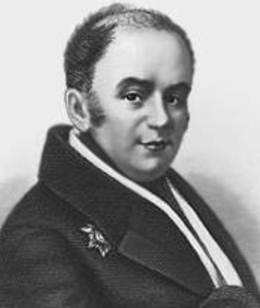 В доме отца Афанасий прожил до 14 лет. По совету В.А.Жуковского , друга отца, юношу отправили учиться в
 г. Вееро в пансион Крюммера.
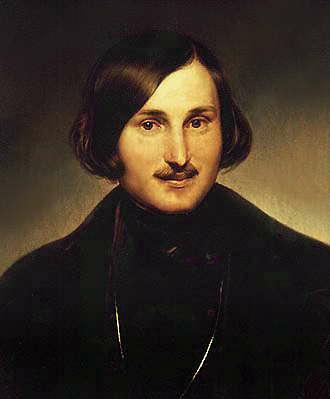 В 1837г. Афанасий Фет приезжает в Москву, учится в частном  пансионе Михаила Петровича Погодина, историка, журналиста, редактора журнала «Москвитянин». В доме Погодина жил тогда приехавший из-за границы Н. В. Гоголь. Именно ему показал Погодин тетрадь со стихами А.Фета
Н.В. Гоголь сказал : «Это несомненное дарование»
ЮНОСТЬ
С 1838г. по 1844г А.Фет учился на словесном факультете Московского университета. Однокурсниками и друзьями Афанасия Фета были будущие известные поэты Аполлон Григорьев, Яков Полонский, философ и историк Сергей Соловьев.
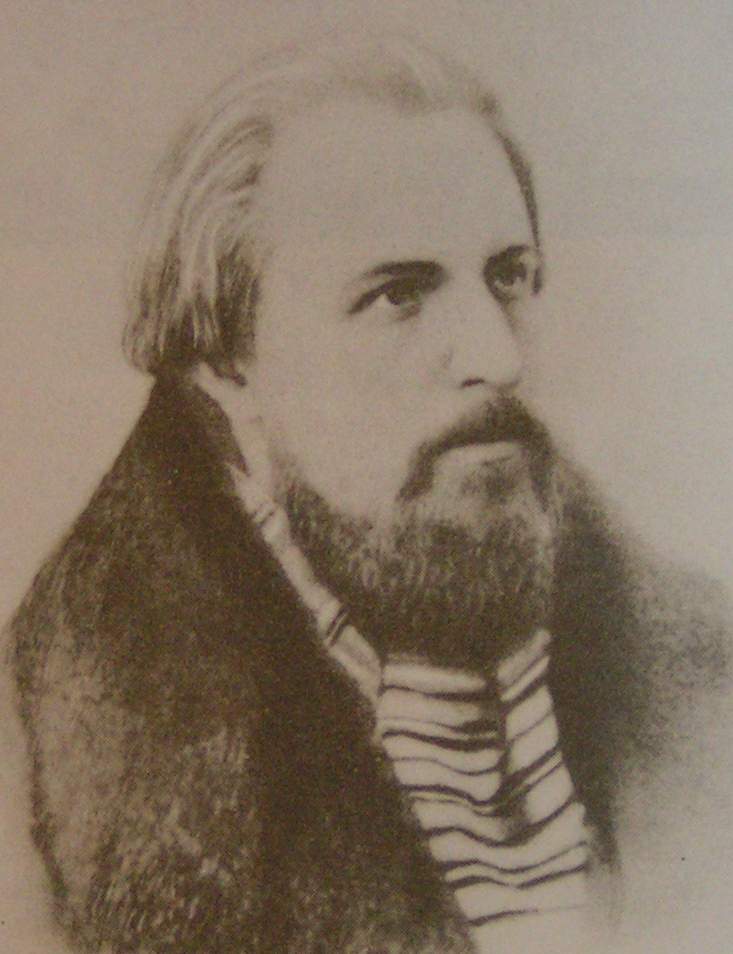 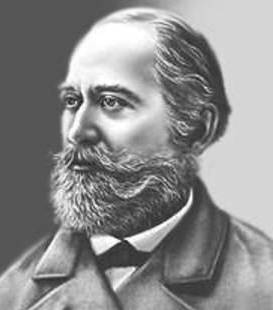 Аполлон Григорьев
Сергей Соловьев
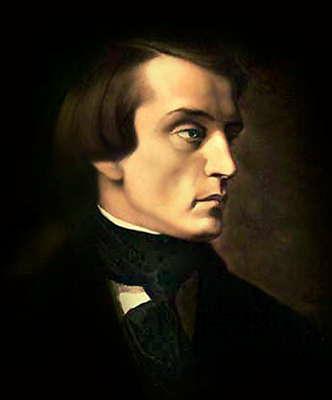 В 1840г. Вышел первый сборник стихов Афанасия Фета 
«Лирический пантеон».

 В.Г.Белинский писал: «Из живущих в Москве поэтов всех даровитее Фет».
Первый поэтический сборник «Лирический пантеон», 1840г.
Фет становится активным автором в журналах «Отечественные записки» и «Москвитянин»
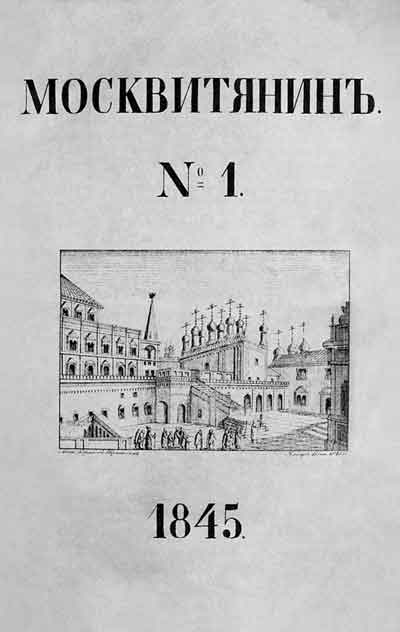 Военная служба
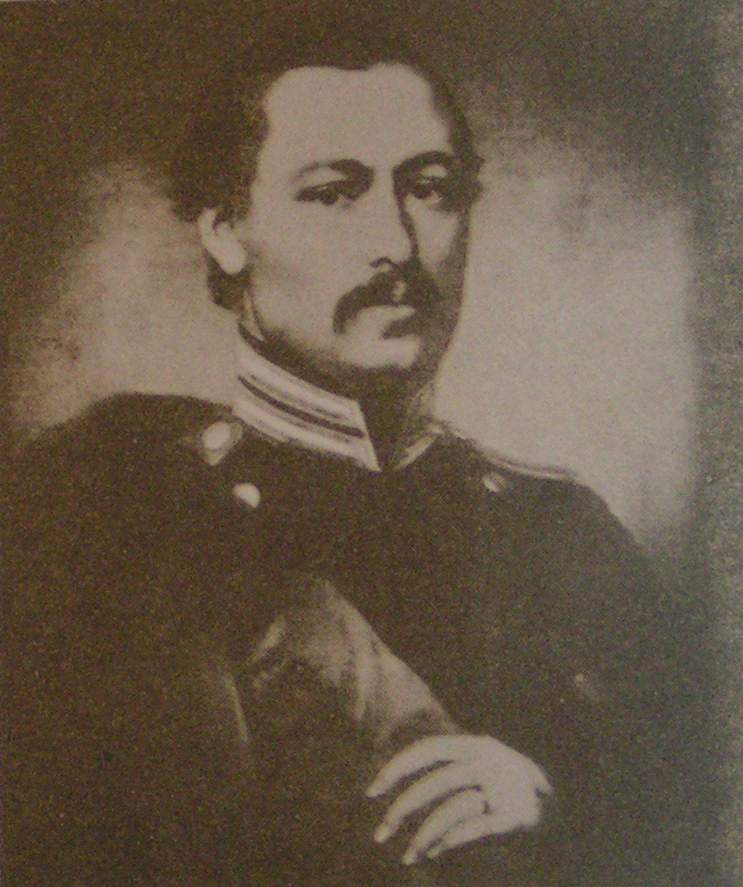 21 апреля 1845г. Фет был принят 
унтер-офицером
 в кавалерийский полк.
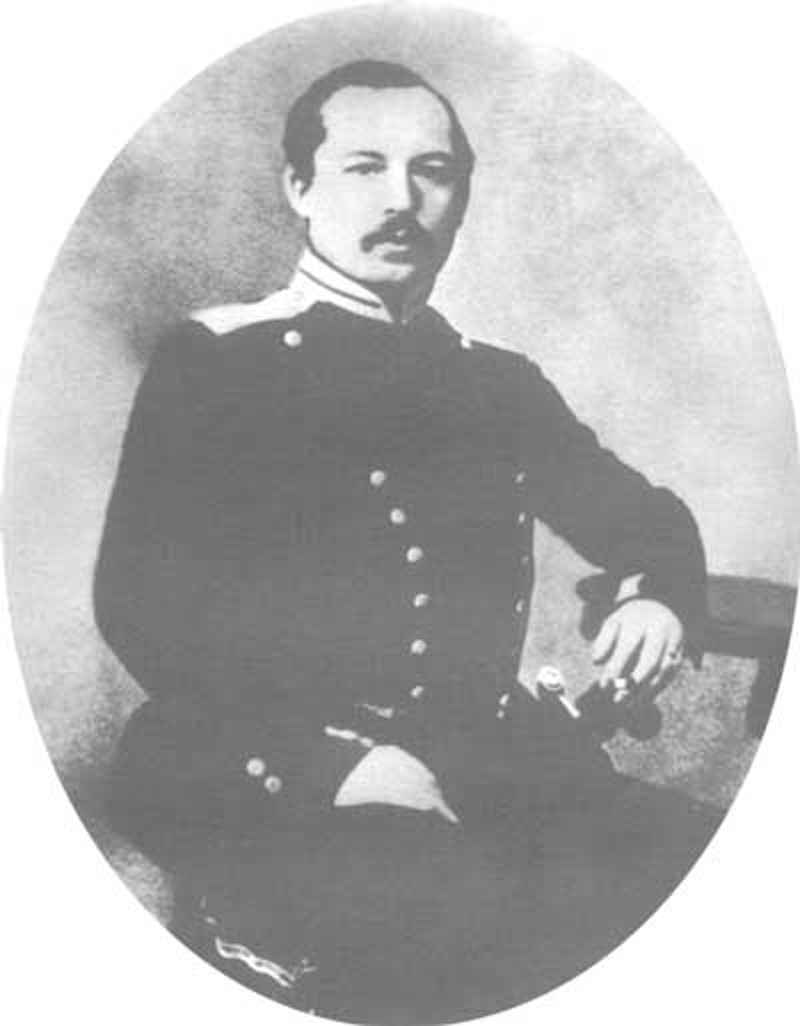 А.Фет при поступлении на службу в лейб-гвардию Уланского полка
Служба в армии, переход в гвардию, 1853 г. Знакомство с известными поэтами и писателями.
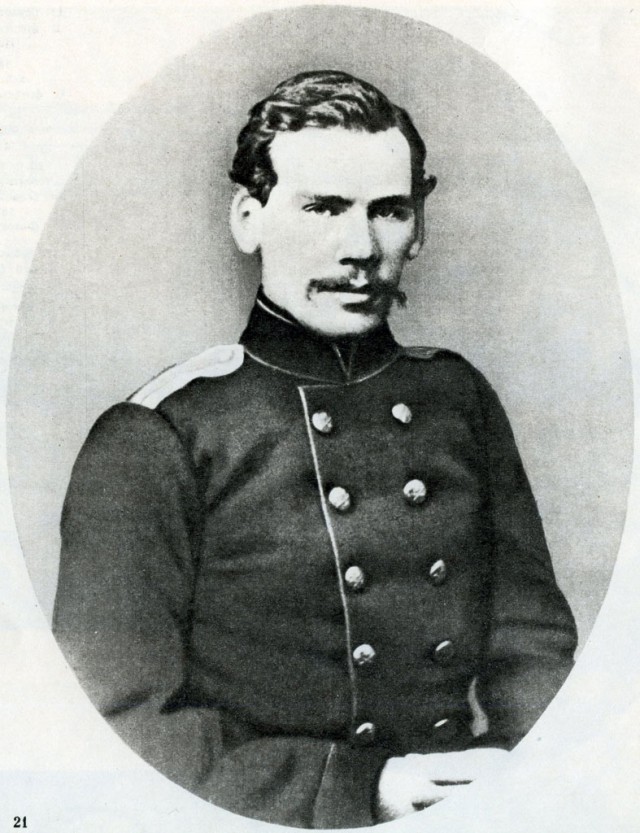 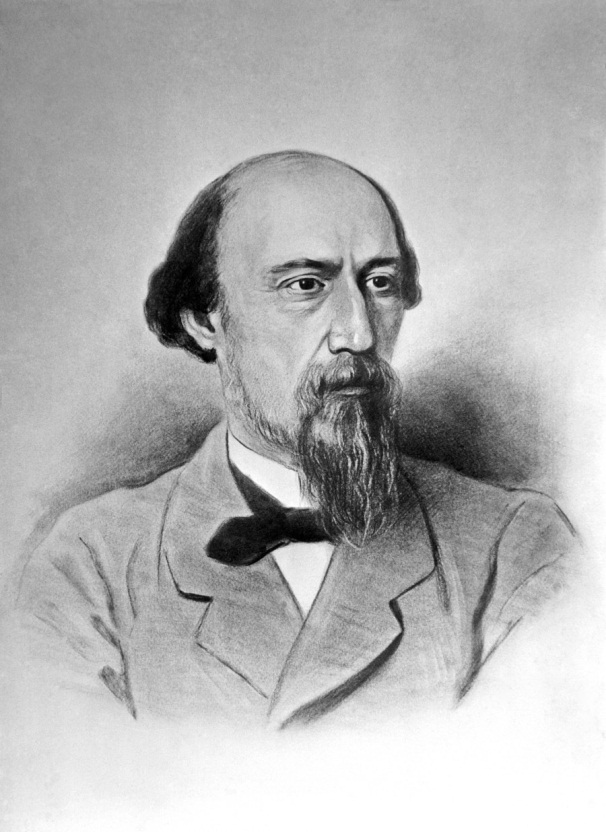 И.С. Тургенев
Н.А. Некрасов
Л.Н. Толстой
В 1850г. выходит второй сборник стихов А.Фета, в который вошли оригинальные стихи, вызвавшие много споров, и переводы стихов немецких поэтов.
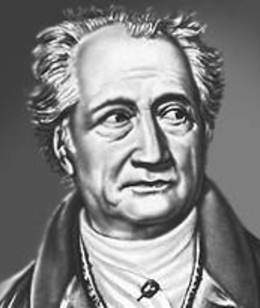 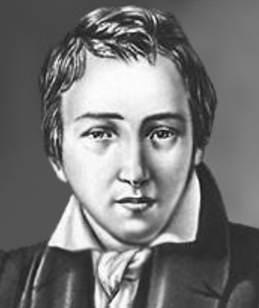 Г. Гейне
И.В. Гете
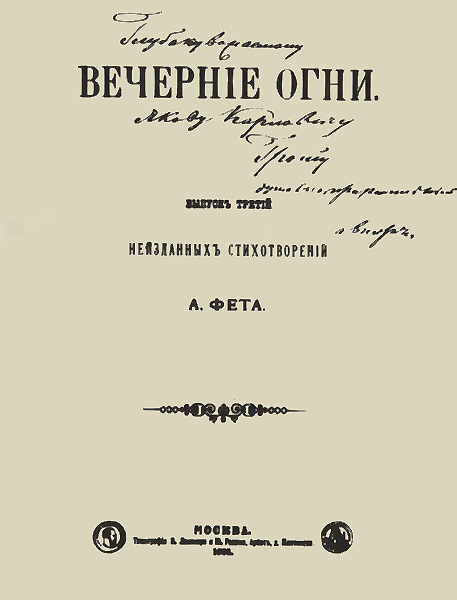 Третий выпуск «Вечерних огней» с дарственной надписью поэта
И.С.Тургенев и Н.А.Некрасов редактировали 3-й сборник стихов Фета.
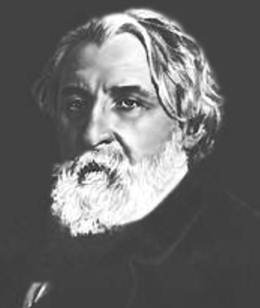 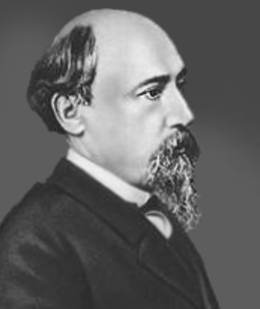 Деревня
В 1857г. А.А.Фет женился на Марии Петровне Боткиной , сестре своих друзей В.П.Боткина и С.П.Боткина. 
С.А.Толстая писала о ней:
 «Это была женщина удивительно милая и симпатичная. Не будучи красивой, она была привлекательна своим добродушием и простотой. Характер у нее был прелестный. Мужа своего она очень любила, ходила за ним, как нянька».
Семейная жизнь поэта сложилась вполне удачно. В доме супругов всегда царило взаимное уважение. Мария Петровна с  энтузиазмом помогала мужу вести хозяйство. Фету нравился ее спокойный   доброжелательный характер.
Мария Петровна Боткина
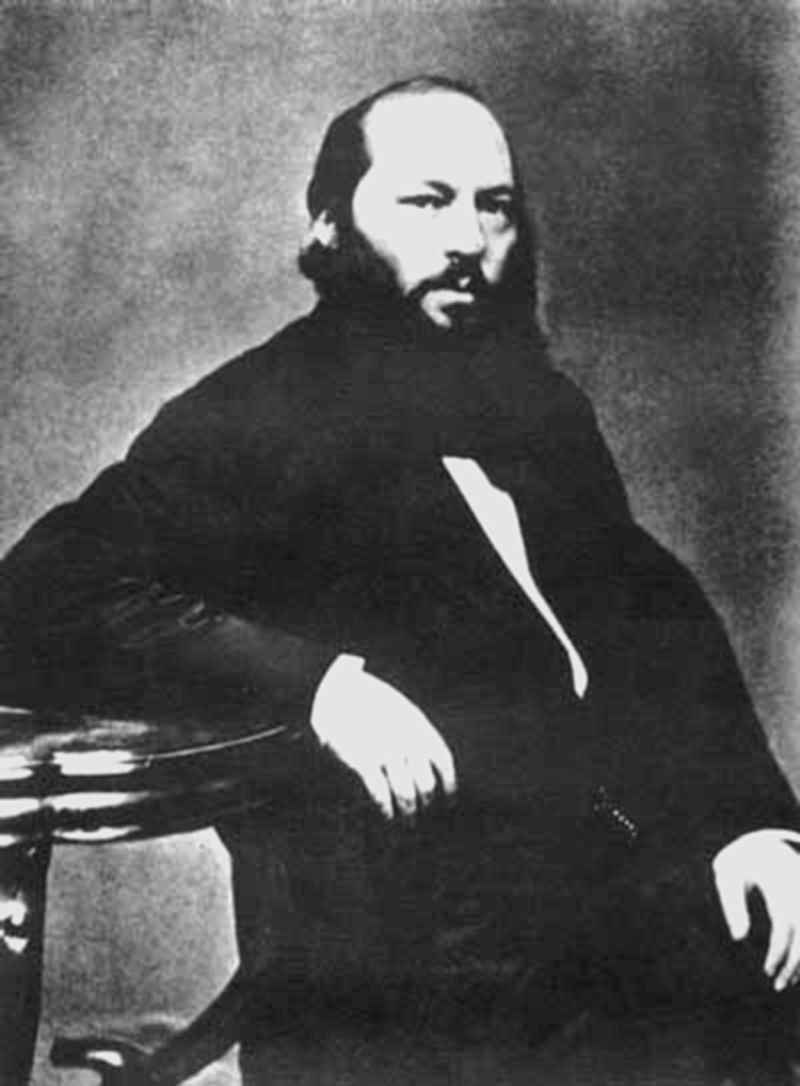 А.Фет – хозяин Степановки
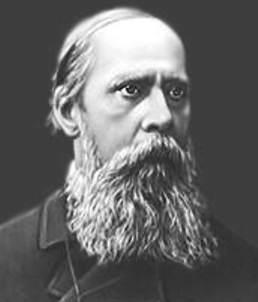 В 1859г. произошел разрыв А.Фета с журналом «Современник» после резко критической статьи о фетовском переводе Шекспира. М.Е.Салтыков-Щедрин в 1863г.написал статью «Стихотворения А.А.Фета»
«Если при всей своей искренности, при всей легкости, с которой покоряет поэт сердца читателей, он все-таки должен довольствоваться долею второстепенного поэта, то причина этого заключается в том, что мир, поэтическому воспроизведению которого посвятил себя  г.Фет, довольно тесен, однообразен и ограничен.Для современного человека процесс любви  уже не представляет достаточного разнообразия».
Д.И. Писарев ставит Фета рядом с Я.Полонским, Меем, Бенедиктовым, которых относит к поэтам «чистого искусства». Обращаясь к ним, Писарев писал:
«Ведь нельзя, называя себя русским поэтом, не знать того, что наша эпоха занята интересами, идеями гораздо шире и поважнее ваших любовных похождений».
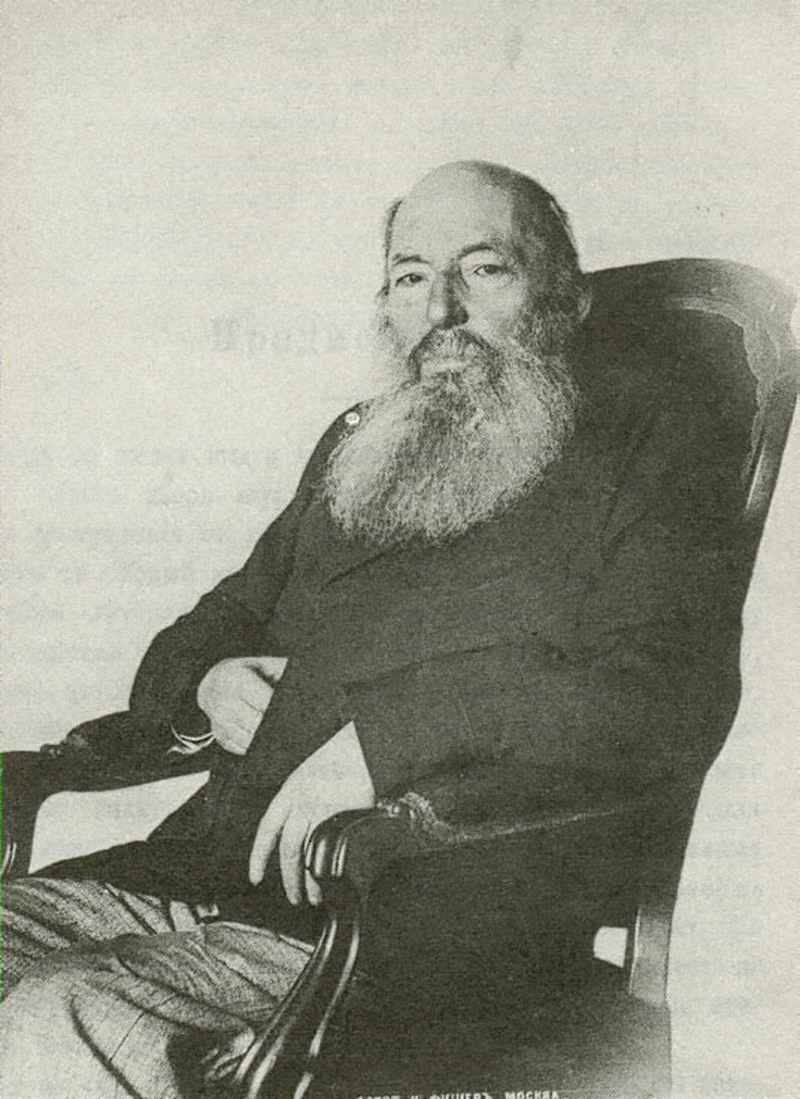 В 1860г. Фет осуществляет свою мечту и приобретает имение на юге Мценского уезда, а в 1877г. покупает новое имение-Воробьевку.
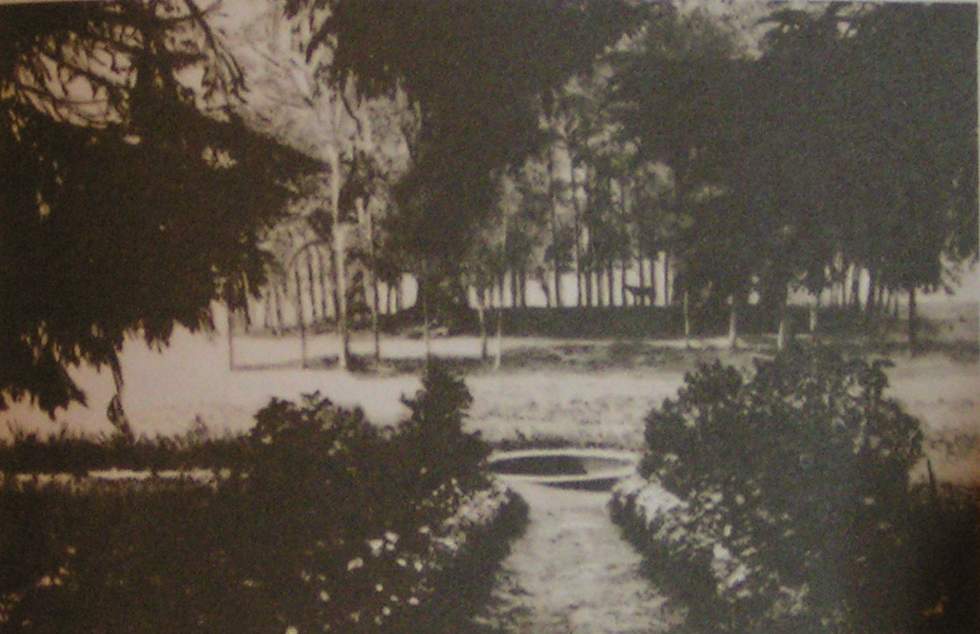 Дом Фета в усадьбе Воробьевка
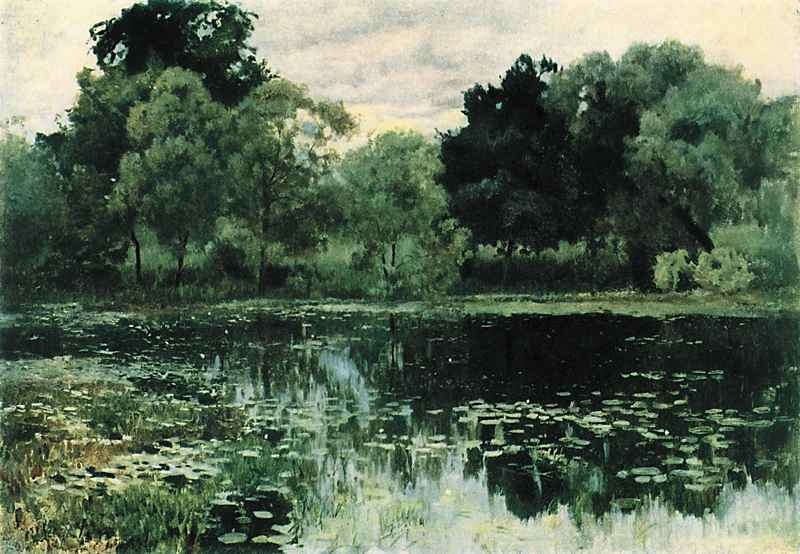 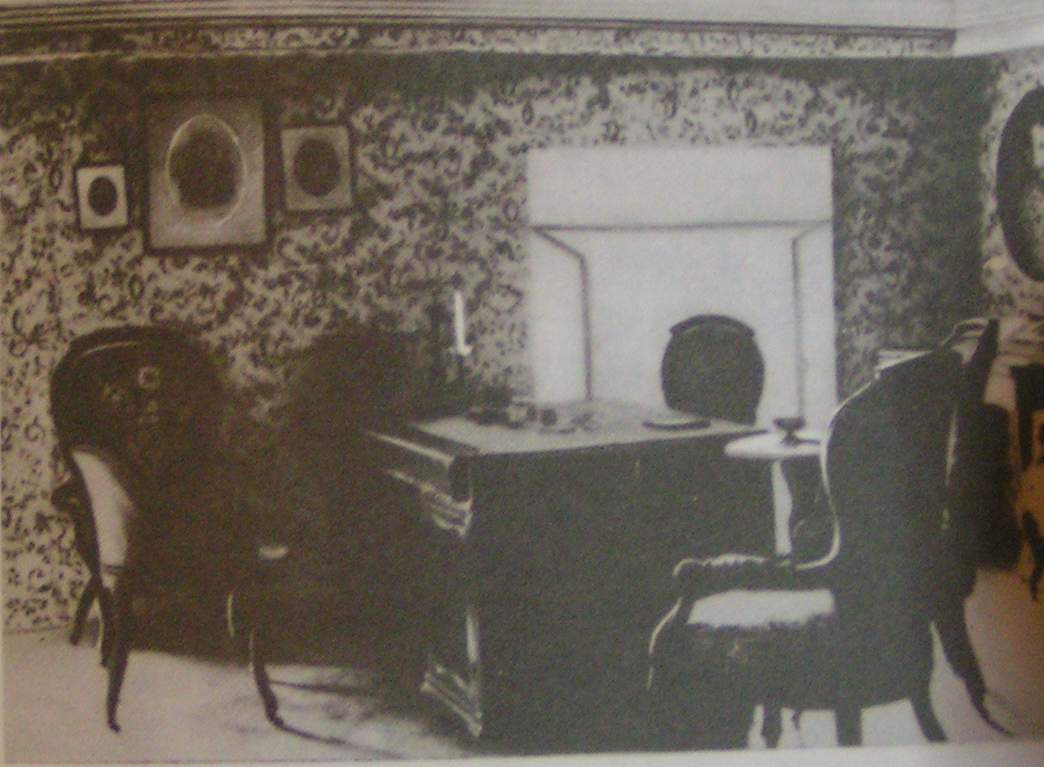 Рабочий кабинет
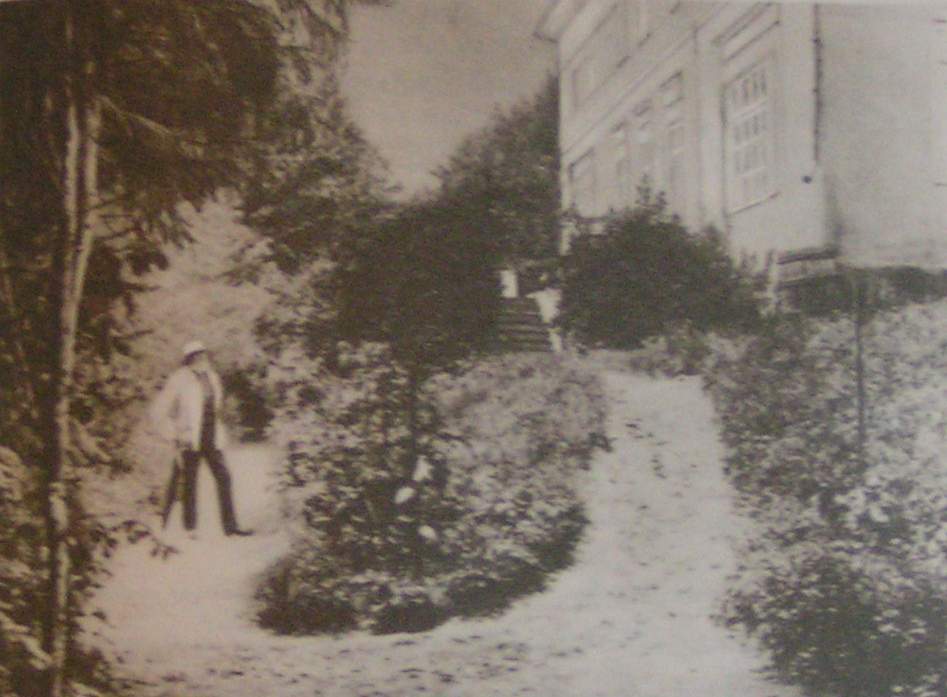 Гостеприимный дом
В последние годы жизни Фет был особенно дружен с Л.Н.Толстым.
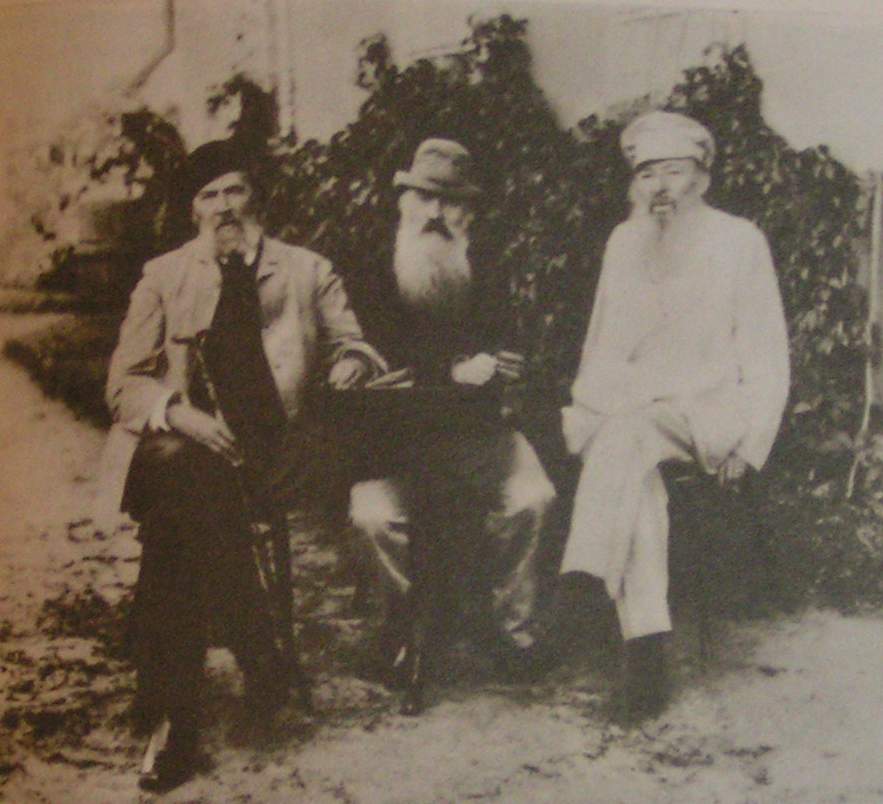 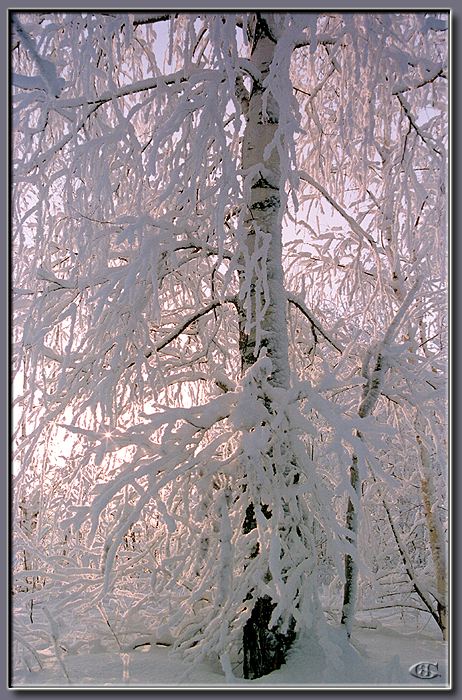 Печальная берёза
У моего окна,
И прихотью мороза
Разубрана она.
Как гроздья винограда,
Ветвей концы висят, -
И радостен для взгляда
Весь траурный наряд.
Люблю игру денницы
Я замечать на ней
И жаль мне, если птицы
Стряхнут красу с ветвей.
Лирика Фета
«Я пришел к тебе с приветом,Рассказать, что солнце встало,Что оно горячим светомПо листам затрепетало…»
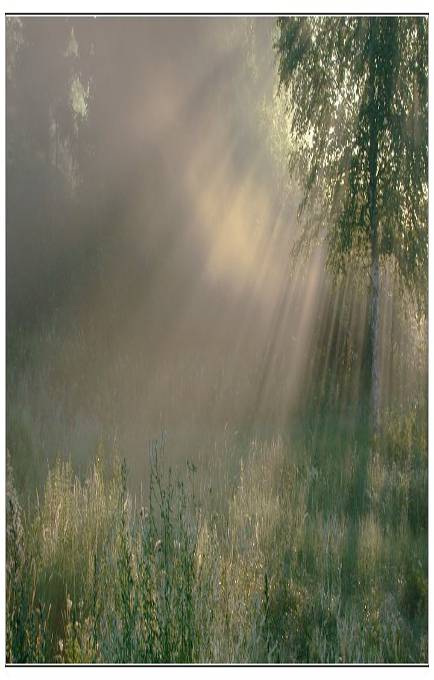 Летний вечер тих и ясен;

Посмотри, как дремлют ивы;

Запад неба бледно-красен,

И реки блестят извивы.

От вершин скользя к вершинам,

Ветер ползет лесною высью
.
Слышишь ржанье по долинам?

То табун несется рысью
А. А. ФЕТ.
Готовимся к поступлению в вуз
1. Откуда родом была мать Фета?
 A) Из Англии
 B) Из Шотландии
C)  Из Германии
 D) Из России
Ответ: C
Готовимся к поступлению в вуз
2. тВ какой губернии родился Фет  ?
 A) в Рязанской 
 B) в Орловской 
C)   В Тульской 
 D) он родился в Германии 
Ответ: B
Готовимся к поступлению в вуз
3. На каком факультете учился Фет  ?
 A) на биологическом 
 B) на филологическом
C)   на экономическом
 D) на философском
Ответ: D
Сегодня на уроке
1
Поговорили  о биографии А.А.Фета
2
Познакомились  с творчеством поэта
Задание для самостоятельной работы
Выучить стихотворение «Я пришел к тебе с приветом…» на странице 98 учебника по литературе.
Составить 5 вопросов по жизни и творчеству А.А.Фета
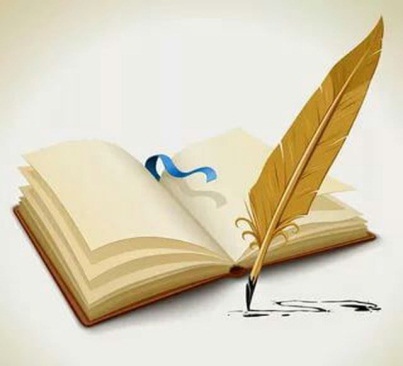